STAKLENI SVIJET
U OSNOVNOJ ŠKOLI BEDEKOVČINA
U petak 11. prosinca 2015. u našoj školi  ugostili smo voditeljicu udruge Stakleni svijet Ivanku Pašalić.

Ona od stakla izrađuje male predmete
( nakit, bočice, zdjelice)
Cilj ovakve radionice je naučiti djecu kako postupiti sa starim staklom.



Ivanka je to izvodila  na zanimljiv način, uz demonstraciju puhanja stakla.
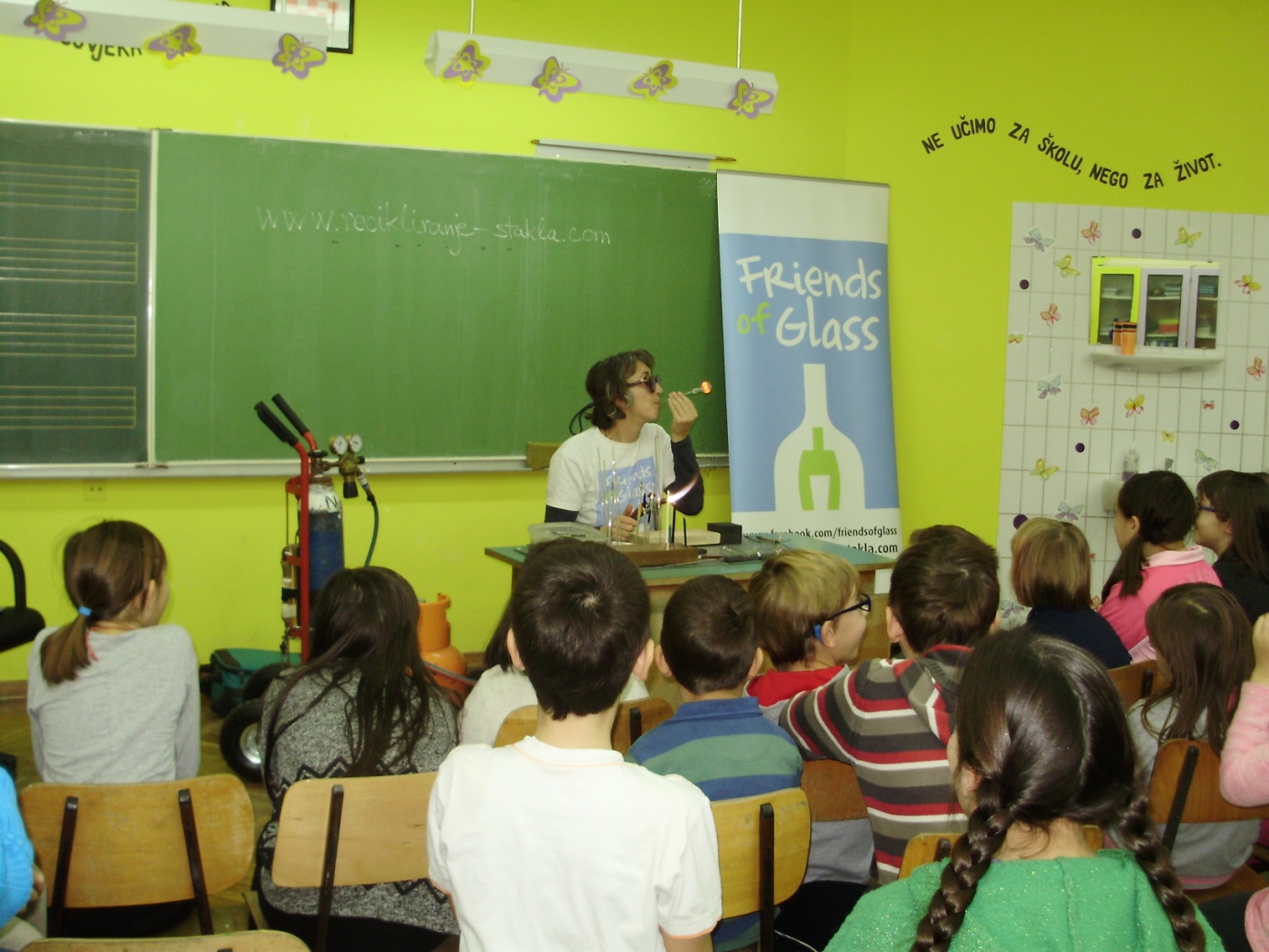 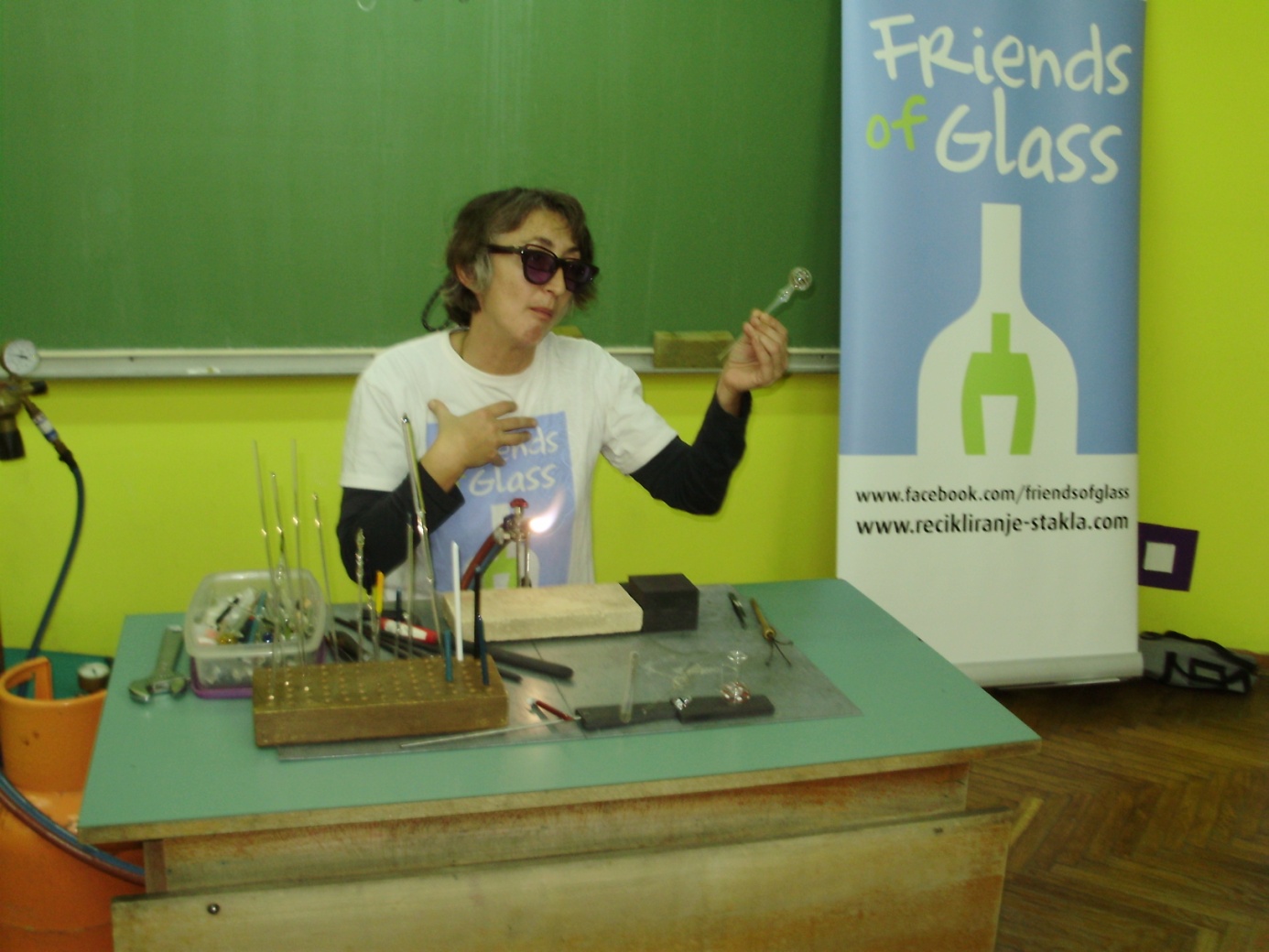 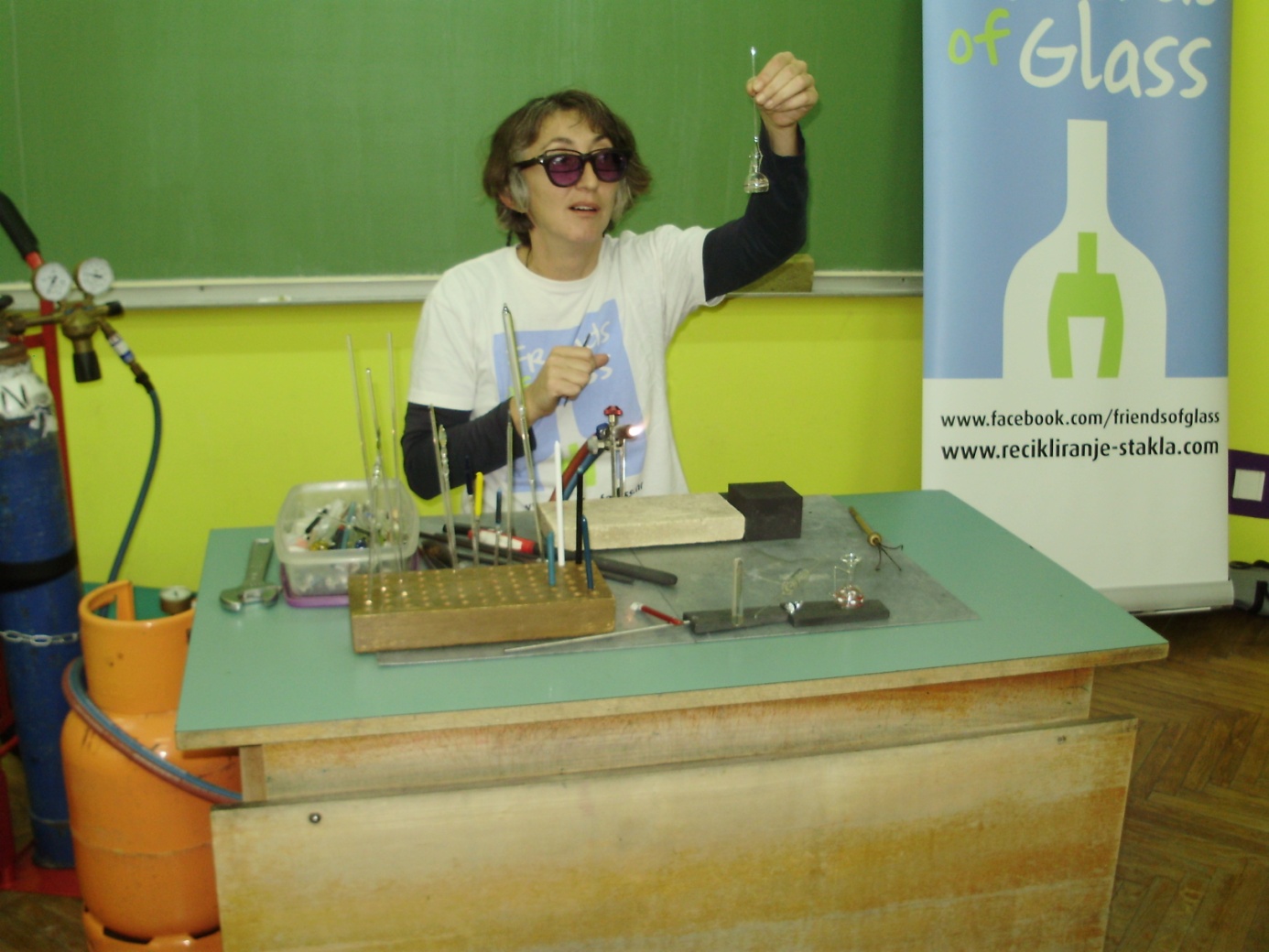 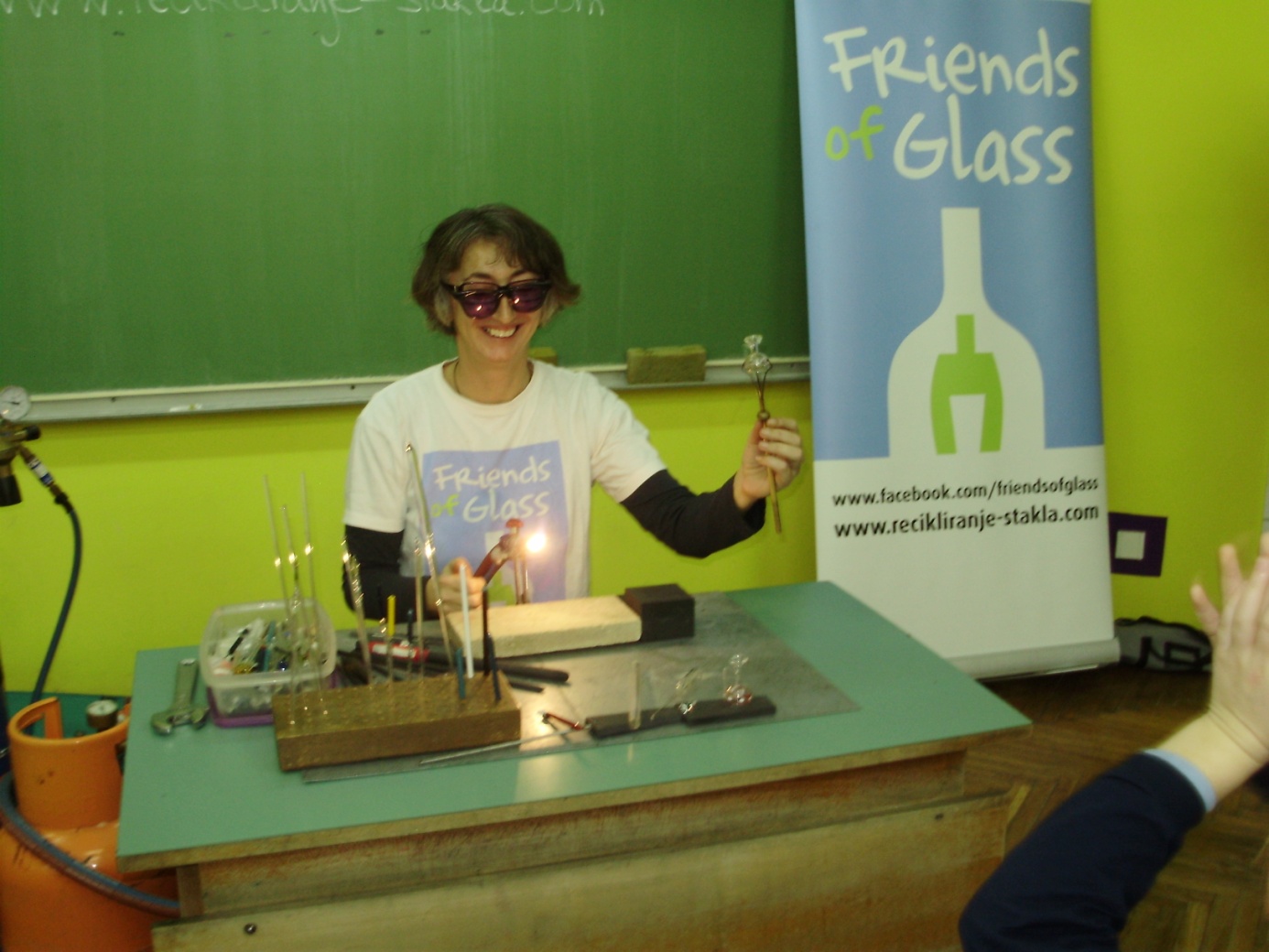 Učenici su bili oduševljeni prezentacijom , te su obećali da će paziti na staklo i da će  ga reciklirati.
Za uspomenu na ovaj lijepi dan
učitelji su dobili male poklone.
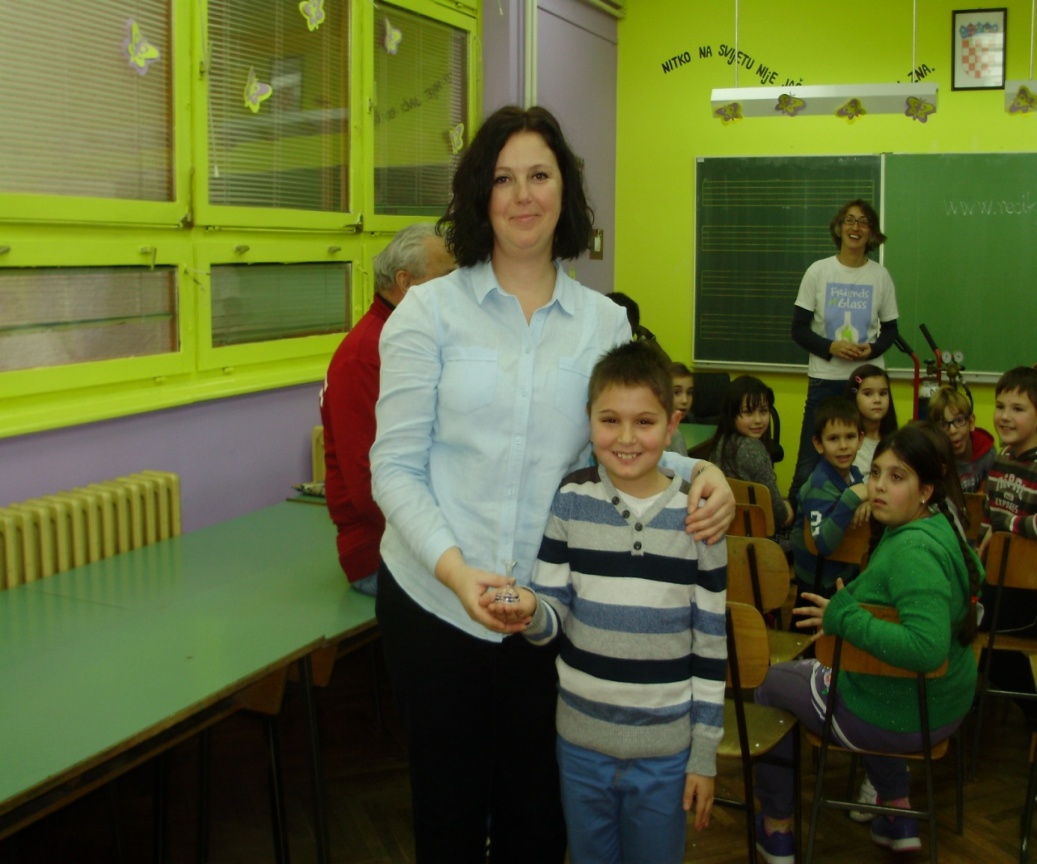